Immunoglobulines et indications neurologiques
Dr Michel Hoffmann
Neurologue CHdN Ettelbruck 
DIU en Myologie
Membre du « Committee for Orphan Medicinal Products » (COMP/EMA)
Immunoglobulines
Dérivé plasmatique de donneurs payés (au moins 1000 donneurs)
Traitement des déficiences immunitaires primaires et secondaires  
Multiples maladies auto-immunes et inflammatoires

Administration des Immunoglobulines:
Intraveineuse (IVIG)
Souscutanée (SCIG)
Intramusculaire (IMIG)
Modes d`action
Effets sur le « complement system »
Altération des celulles T régulatoires 

 Multiples effets anti-inflammatoires
Modes d`action
Suppression et modulation de processus inflammatoires/auto-immunes
Interaction avec récepteurs Fc des phagocytes de la rate 
Réduction des sous-unités des monocytes (CD14+ et CD16++) 
	 Suppression ou neutralisation de cytokines 
Bloquage de l`adhésion leucocytaire à l`endothélium
Induction de l`inhibition des récepteurs Fc gamma RIIB sur les macrophages
Usages cliniques
Déficiences immunitaires: maladies génétiques immunodéficitaires, leucémie lymphocytaire chronique, myélome multiple, fonction immunitaire réduite après greffe de la moelle, perte sévère de protéines
Maladies auto-immunes : thrombocytopénie immune, anémie hémolytique, M. Kawasaki,  maladie inflammatoire multi-systémique des enfants (MIS-C) associée au Corona-Virus
Maladies neuro-immunologiques: CIDP, syndrome de Guillain Barré, Myasthenia gravis, Neuropathie multi-focale…
Usages cliniques
Pathologies allo-immunes: purpura post-transfusionnelle
Allo-immunisation
	grossesse chez une femme RhD negative porteuse d`un fétus potentiellement RhD 	positif

Protection contre une infection, hypogammaglobulinémie/état immuno-déficitaire
	Immunité passive temporaire
	antitoxine botulique, antitoxine diphtérique
	prévention et thérapie d`une infection au CMV avant transplantation d`organe
Utilisation répartition
30% Neuropathies chroniques
18% Hypo-Gammaglobulinémies
6% Transplantation rénale
5% Myasthénia gravis
….
Indications neurologiques
Myasthénia gravis
Polyradiculites auto-immunes aigues (GBS) ou chroniques (CIDP)
Encéphalites auto-immunes, Polimyosites
Myasthénia gravis
Maladie neuro-musculaire auto-immune avec faiblesse musculaire fluctuante des muscles oculaires, des extrémités, du bulbe et de la respiration
Prévalence 2,5/10000  Maladie Rare
Anticorps ciblant la membrane post-synaptique de la jonction neuromusculaire (anticorps des récepteurs de l`acétylecholine AchR)
La production des anticorps AchR est un processus dépendant des lymphocytes  T
Le taux des anticorps ne correspond pas obligatoirement à la sévérité de la maladie 
Chez certains patients, le taux des AChR anticorps peut être un outil utile pour monitoriser la maladie et la thérapie
Jonction neuro-musculaire
Myasthénie formes rares
Myasthénie avec  
	Anticorps Anti MuSK (anticorps muscle specific tyrosine 		kinase receptor) 4-7%
	 Prépondérance féminine, différence des symptômes 	(symptômes oculo-bulbaires) et de la réponse aux thérapies
Myasthénie séro-négative: Lipo-Protein 4 Anticorps, Cortacin Anticorps…
Myasthénie séro-négative (sans détection d`anticorps)
Myasthénie avec Anticorps AChR
Rôle du thymus: 60-70% hyperplasie, 10-12% thymome (Gilhus N Engl J Med 2016)
Amélioration après thymectomie

Facteurs génétiques (HLA-B8, DRw3, DQw2)
Association avec d`autres maladies auto-immunes (lupus, arthrite rhumatoide, thyroidite…) (Meraouna et al. Blood, 2006)
Myasthénie: Manifestations cliniques
Atteinte oculaire 50%, bulbaire 15%, extrémités seules 5%
Forme oculaire: Ptosis, diplopie
Forme généralisée: faiblesse musculaire des extrémités, atteinte bulbaire (dysarthrie et dysphagie, faiblesse faciale), insuffisance respiratoire
Fluctuation diurne avec aggravation au cours de la journée ou après un effort
Aggravation progressive avec sévérité maximale à 2 ans 
10% forme réfractaires aux thérapies
Myasthénie: Diagnostic
Examen clinique caractéristique: 
	Ptosis ou diplopie (Test de Simpson)
	Faiblesse musculaire pour maintenir la tête, les extrémités…
Détection des anticorps AChR ou Anti MuSK
Examen neurophysiologique avec stimulation répétitive
Test au Tensilon/Camsilon (non disponible)
Test du glaçon
Myasthénie Thérapies
Eviter/prévoir une aggravation: 
	Médicaments: beta-bloquants, aminoglycosides, 	fluoroquinolones, béta-	bloquants, Magnésium, corticoides, 	statines, succinylcholine…

	Maladies des voies respiratoires avec toux, fièvre…

	Opérations chirurgicales
Myasthénie thérapies
Traitement symptomatique
Immuno-thérapies à long terme
Immuno-thérapies à effet rapide mais de courte durée
Traitement chirurgical
Thérapies
Pyridostigmine: Inhibiteur oral de l`acétylecholine–estérase: Mestinon avec dosage à adapter selon les besoins (3-4x60mg)
	Effets secondaires: diarrhées, crampes abdominales, bradycardies Cave: 	crise cholinergique en cas de surdosage

Thérapie chirurgicale: thymectomie (surtout pour le sujet jeune, sexe féminin)
Immunothérpaie à long terme
Induction par glucocorticoides 
Cave: aggravation initiale possible, effets secondaires à moyen et long terme

Immunothérapies 
azathioprine, mycophenolate, nouvelles thérapies avec anticorps monoclonaux visant le complément (Ravulizumab, Rozanoliximab, Efgartigimod)

Cave: Allopurinol potentialise l`effet de l`azathioprine!!
Thérapies
Zilucoplan: approuvé en septembre 2023 comme «add on» à la thérapie standard
Inhibiteur du Complément C5 –> empêche l'activation de la voie terminale du complément et l’assemblage du complexe terminal d'attaque membranaire [C5b-9] 
Prévention de la destruction membrane post-synaptique
« bridging therapy » pour remplacer les glucocorticoides et thérapie long terme
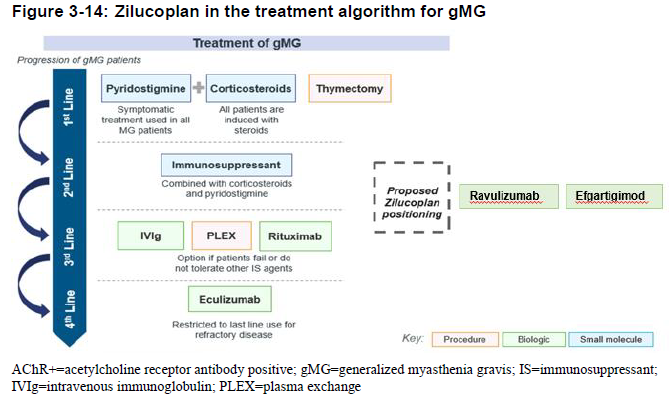 Thérapies de secours en cas de crise myasthénique ou aggravation sévère
Plasmaphérèse  filtration et élimination directe des Anticorps AChR

Immunoglobulines iv : 
	Mécanisme peu connu
	Agit dans la semaine pour 3-6 semaines
	Dosage 2g/kg sur 5 jours
Effet modeste pour formes moins graves, positif surtout pour formes graves
Conclusion
IgG 
	« rescue therapy » pour situation d`urgences 
	prévention avant interventions chirurgicales

Alternative: Echange plasmatique (si disponible)
Polyradiculites auto-immunes
Forme aigue: Guillain Barré
Formes chroniques: CIDP
Syndrome de Guillain Barré
Polyneuropathie d`origine immunologique aiguë, souvent suite à une infection (virale ou bactérienne)
Formes démyélinisantes  blocs de conduction à la mesure des vitesses de conduction
Formes axonales  réduction des amplitudes des potentiels moteurs et sensitifs
Formes du syndrome de Guillain Barré
GBS
Réaction post infection avec Campylobacter jejuni/Haemophilus influenzae, Cytomegalovirus, Influenza, HIV, COVID…
Origine post-vaccinale
Incidence 1-2/100000/an
Aggravation dans les deux premières semaines  phase plateau
Maximum atteint à 4 semaines pour 90% des patients
Multiples variantes (ca. 15%) : Miller Fisher Syndrome, AMAN, AMSAN…
GBS manifestations cliniques
Faiblesse ascendante sur qqs jours des muscles des extrémités et de la musculature respiratoire
Atteinte autonome
Formes sensitivo-motrices
Syndrome de Miller Fisher: atteinte des nerfs crâniens
GBS Diagnostic
Critères diagnostiques:
Progression des déficits neurologiques sur qqs jours à 4 semaines
Atteinte symétrique
Dysautonomie, mais fonctions sphinctériennes épargnées
Atteinte possible des nerfs crâniens
Ponction lombaire: dissociation cyto-albumique (protéines +++ sans pléocytose)
Examen neurophysiologique (ondes F, vitesses de conduction…)
GBS risques
Détresse respiratoire (rapide)
Dysautonomie (bradycardies, arrêt cardiaque)
Séquelles neurologiques
Développement d`une forme chronique
GBS Thérapies
Indication thérapie IG iv ou échanges plasmatiques
	
	progression rapide ou incapacité de marcher seul sur 10m 
	durée < 4 semaines
	atteinte sévère et progressive < 8 semaines
Thérapies
Efficacité équivalente pour échanges plasmatiques et IG iv, mais facilité d`emploi en faveur des IG et meilleure tolérance
Disponibilité des échanges plasmatiques (?)

Dosage des IG iv: 2g/kg sur 5 jours
Echanges plasmatiques: 4-6 échanges sur 8-10 jours
Répétition d`une thérapie???
Effet insuffisant après 2 semaines: 
 Pas d`évidence pour un deuxième cycle de thérapie (IG et EP), 
 recommandation pour 1 (!) nouveau cycle selon l`état clinique 
 Diminution de l`efficacité des IG en cas d`EP consécutif: déconseillé!
European Academy Neurologyguideslines 2023
Outcome GBS
Plutôt favorable: 
	80% déambulation sans aide et 50% normalisation complète 	après 1 an
Conclusion
IGIV équivalent aux EP pour la prise en charge thérapeutique aiguë de patients avec une dégradation sévère ou rapide les 4 à 8 premières semaines
1 seul cycle de thérapie avec éventuellement un deuxième cycle après 2 semaines
Ne pas changer de thérapie (IGIV  EP)
Polyradiculites chroniques « CIDP »
Chronic inflammatory demyelinating polyneuropathy
Neuropathie d`origine immunologique acquise touchant les nerfs périphériques et les racines
Formes « relapsing-remitting » ou progressives
10% avec anticorps nodaux ou paranodaux (noeuds de Ranvier)  blocs de conduction
Formes typiques avec atteinte sensitive et motrice symétrique
Variantes focales, multifocales, motrices ou sensitives pures, distales
CIDP mimics
Polyneuropathies métaboliques, d`origine indéterminée..
Neuropathies génétiques: 
Charcot Marie Tooth, Amylose Transthyrétine…
CIDP diagnostic
Présentation clinique et évolution
Ponction lombaire  dissociation cyto-albumique
Bilan neurophysiologique (vitesses de conduction/EMG): formes axonales ou démyélinisantes, mixtes
Analyses: anticorps anti-gangliosides, anti-neuronaux…
Neurographie
CIDP thérapies
IGIV : 2g/kg sur 5 jours: effet rapide possible
	Répétition après 3 à 4 semaines  évaluation de 		l`efficacité par mesures objectives  (scores cliniques)
	NB > 90% montrent une efficacité après 9 semaines (Mendell et al. Neurology 2001)

Echanges Plasmatiques: 4-6x / 10 jours
Glucocorticoides: 
	Prednisone 1-2,5mg/kg par jour
	Effet retardé et effets secondaires
Evaluation de la réponse aux thérapies
Examens cliniques après 3 mois: 
	échelles cliniques, test de la force (Grip test), 6 minutes walking 	test, 10m walking test…
	
Pas de contrôle neurophysiologique!
Thérapies de maintenance avec IG
Réponse insuffisante ou rechutes
       Répétition avec IgG, d`abord 1g/kg sur 2 jours avec une 	adaptation selon l`effet 
	
	Etude avec 67 patients réponse favorable 
	26% avec 0,5g/kg, 	
	80% avec 1g/kg et 
	92% avec 2g/kg (Gorson et al. Neurology 1997)
Guidelines EAN 2010
Long-term management (Good Practice Points)
No evidence-based guideline can be given as none of the trials systematically assessed long-term management. 
IVIg given in doses of 1 g/kg over 1–2 days every 3 weeks has been shown to be efficacious over 24 (and possibly 48) weeks with improvement of grip strength, disability and health-related quality of life, but the appropriate dose needs to be individualized (usually 0.4–1.2 g/kg every 2–6 weeks). 
If a patient becomes stable on a regimen of intermittent IVIg, the dose (or, perhaps, frequency) of IVIg should be reduced periodically to establish the need for ongoing therapy because patients may need less IVIg than they receive or in fact none at all.
EAN Guidelines
The IVIg dose could be reduced by over 20% without deterioration in almost half of the patients. 
If frequent high-dose IVIg is required, addition of corticosteroids or an immunosuppressive agent should be considered, but there is not sufficient evidence to recommend a particular drug.
Patients benefiting from long-term IVIg treatment who become refractory to IVIg may respond again after a short course of PE. 

Approximately 15% of patients fail to respond to any of the proposed treatments.
Alternatives aux IG iv
IG sous-cutané (Hizentra)
Glucocorticoides à doses décroissantes sur plusieurs mois et une dose d`entretien (journalière ou mensuelle)  effets secondaires
Autres médicaments immuno-modulateurs 
Azathioprine, Methotrexate, Rituximab, Mycophenolate, transplantation cellules souches hémato-poétiques…
CIDP et thérapies d`entretien aux IG
Pas de consensus pour les thérapies d`entretien
Risque d`un maintien sans vraie preuve ou contrôle d`effacité
Prescription « trop facile » et thérapie faible en effets secondaires  risque de prescription prolongée non justifiée
Dépendance biologique mais aussi psychologique des thérapies d`entretien
Non-respect des limites de prescription aux pathologies reconnues
Au GdL, aucune institution pour discussion sur les cas complexes (Réunion de Concertation Pluridisciplinaire RCP) ou filière neuro-musculaire Filnemus (F)
Autres maladies neurologiques
Encéphalite auto-immune (incl. paranéoplasique)
	Anticorps Anti-N-methyl-D aspartate NMDA 
	Anticorps Anti-Leucine Glioma inactivated 1 LGI 1
Polymyosites
Conclusion et « take to work message »
IG IV ou SC: thérapie rapidement efficace et facile d`emploi dans les indications reconnues, basées sur des RCT
Alternatives thérapeutiques existantes mais souvent disponibilité réduite ou effets secondaires
Pas de barrières administratives à la prescription: 
	 Risque d`une sur-prescription 
Prescripteurs souvent non conscients du prix global et de la pénurie
RCP neurologiques non-existant (PNMR en voie d`établissement)
Questions/Discussion